Chapter 5
Fashion brands in the 21st century
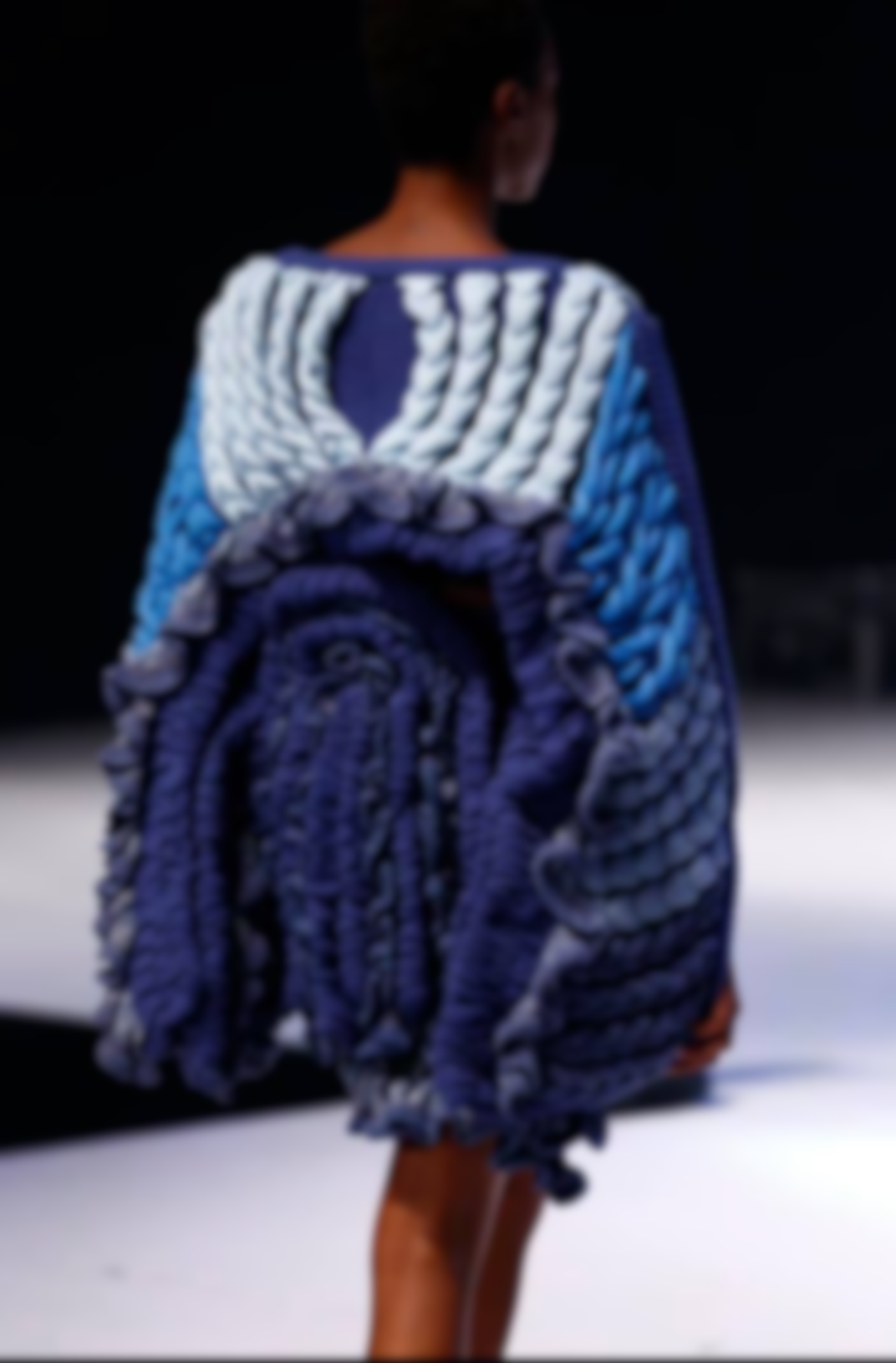 21st century Fashion capitals
Fashion capitals are the cities which have major influence on international fashion trends. 
They assume leadership role in fashion and design.
Internationally recognised for having unique and strong identity.
Traditional fashion capitals of the 21st century are Paris, London, Milan, New York and Tokyo.
Photo(s) is/are owned and provided by HKDI
paris
Royalty-free photo sourced from Pexels.
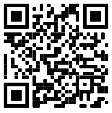 Paris
Paris is widely regarded as the most glamorous and competitive of the world’s fashion capitals.
Scan to check:
Paris Fashion Week
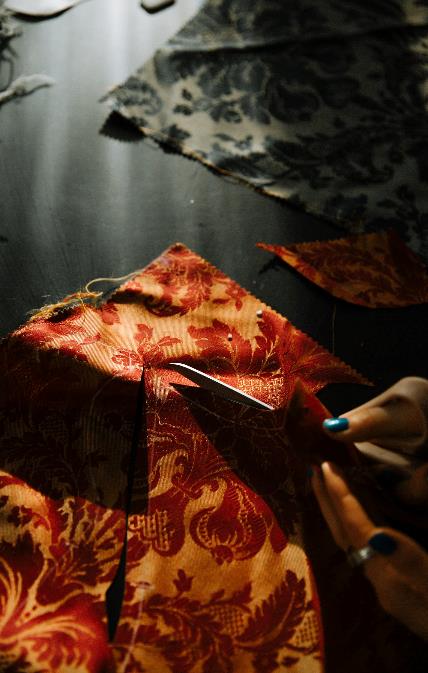 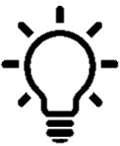 Haute couture
Creation of exclusive custom-fitted clothing originally referred to Englishman Charles Frederick Worth's work, produced in Paris in the mid-nineteenth century.
Haute couture is high-end fashion that is constructed by hand from start to finish, made from high-quality, expensive, often unusual fabrics and sewn with extreme attention to details and finished by the most experienced and capable tailors.
In France, the term haute couture  is protected by law and is defined by the Chambre de commerce et d'industrie de Paris  based in Paris.
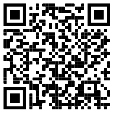 Scan to check:
Spring 2020 Couture Runway
Royalty-free photo sourced from Pexels
New york
Royalty-free photo sourced from Pexels.
New York city is home to a pool of the world’s top creative talents from renowned photographers to stylists and major fashion publishers.
New york
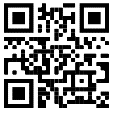 Scan to check:
New York Fashion Week
london
Royalty-free photo sourced from Pexels
London is famous for carrying the style of the upper class, influenced by English royalty and leads the way in smart sharp tailoring, shoe making and fine hand-crafting.
london
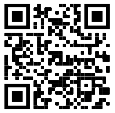 Scan to check:
London Fashion Week
milan
Royalty-free photo sourced from Pexels
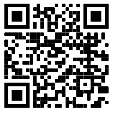 Milan
Italian fashion is defined by high-quality textiles and top-notch tailoring. Milan is home to some of the most famous luxury fashion brands in the world.
Scan to check:
Milan Fashion Week
tokyo
Royalty-free photo sourced from Pexels
Tokyo is considered as the Asian style capital, known for its vibrant youth fashion culture and trending street style, influencing the global fashion world.
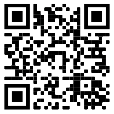 Tokyo
Scan to check:
Tokyo Fashion Week